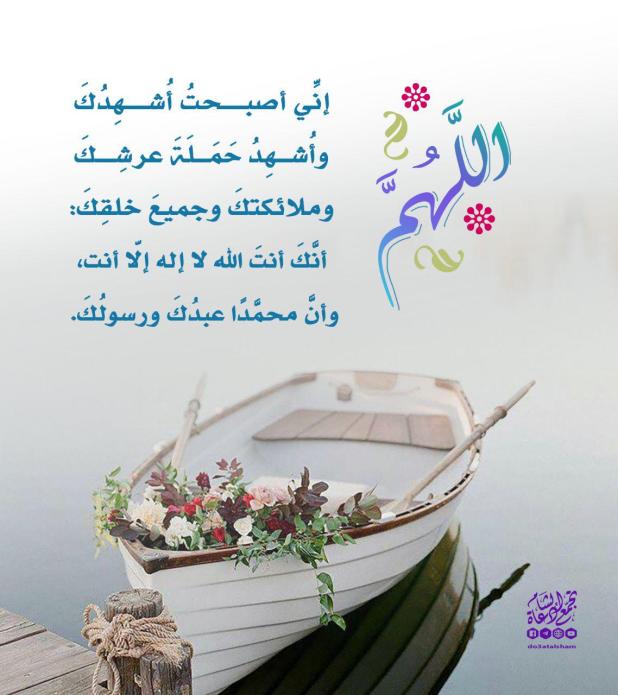 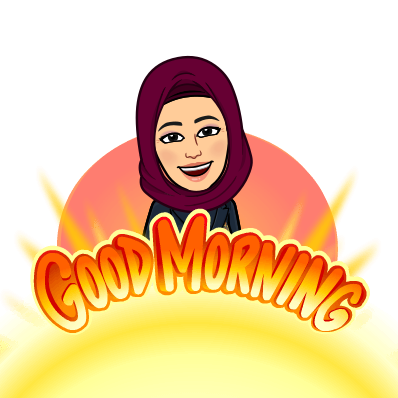 Unit -3-
There is No Place Like Home
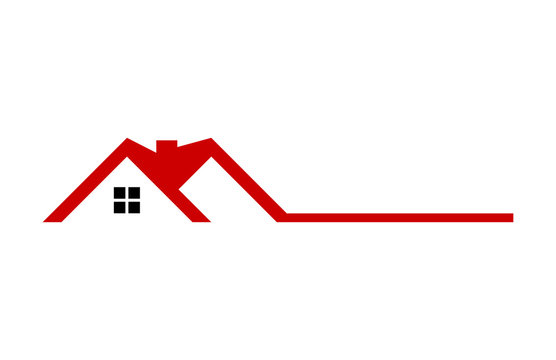 5 Listening
6 Pronunciation
7 Vocabulary Building
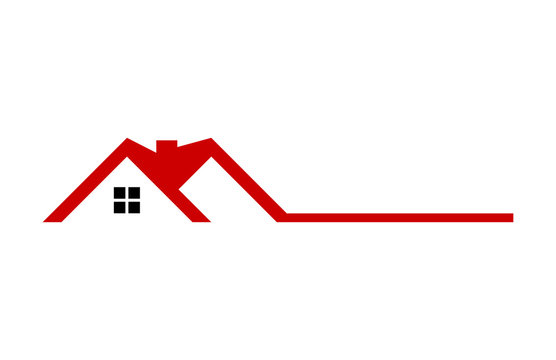 Objectives
The students will be able to :

1 – List house characteristics mentioned in the audio.
2 – Determine the stress in a word.
3 – Match the new vocabulary with its meaning.
4 - Stress on two-syllable nouns and verbs.
5- Share positively in pair work
.
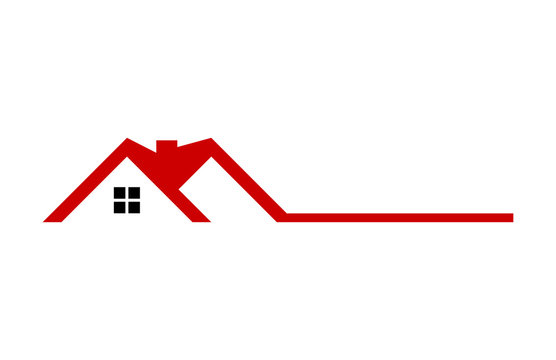 5 Listening
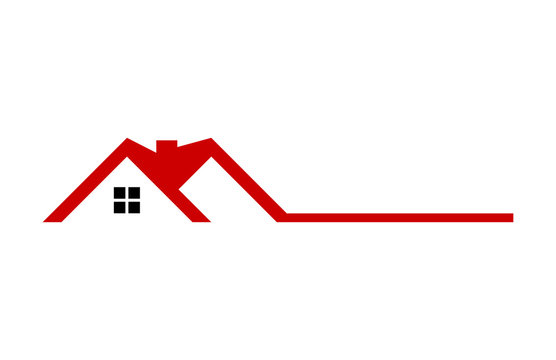 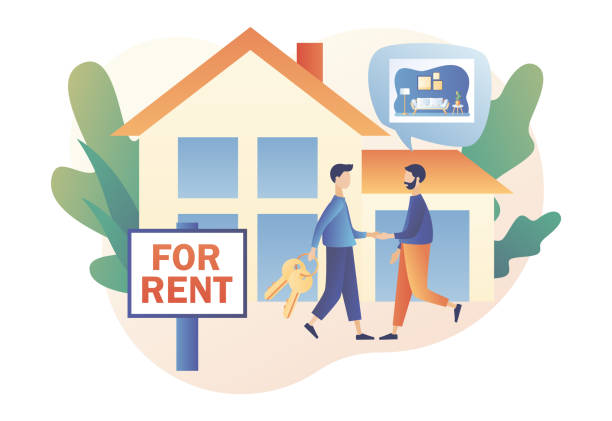 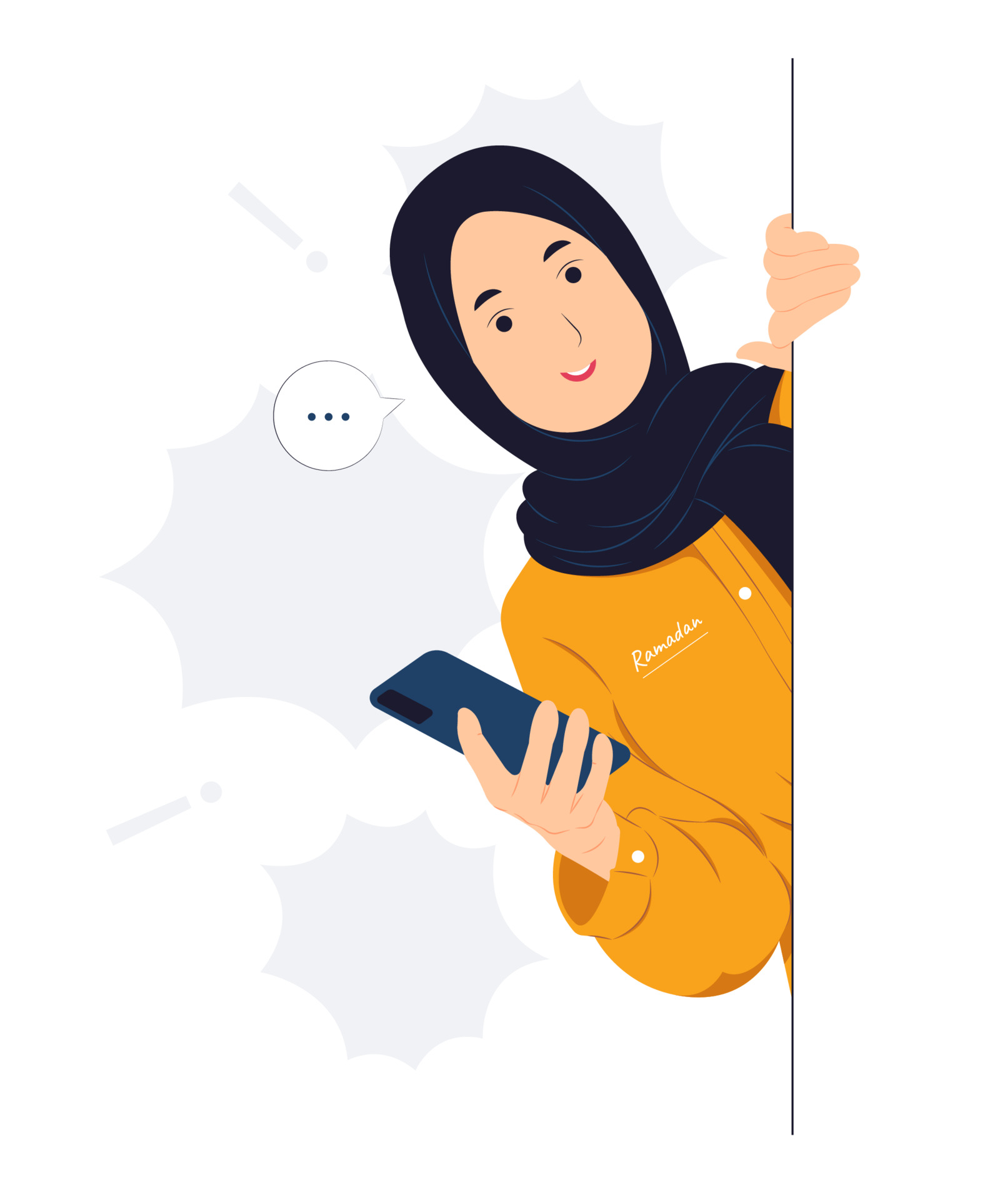 What are things that you would hope to find in a rental apartment?
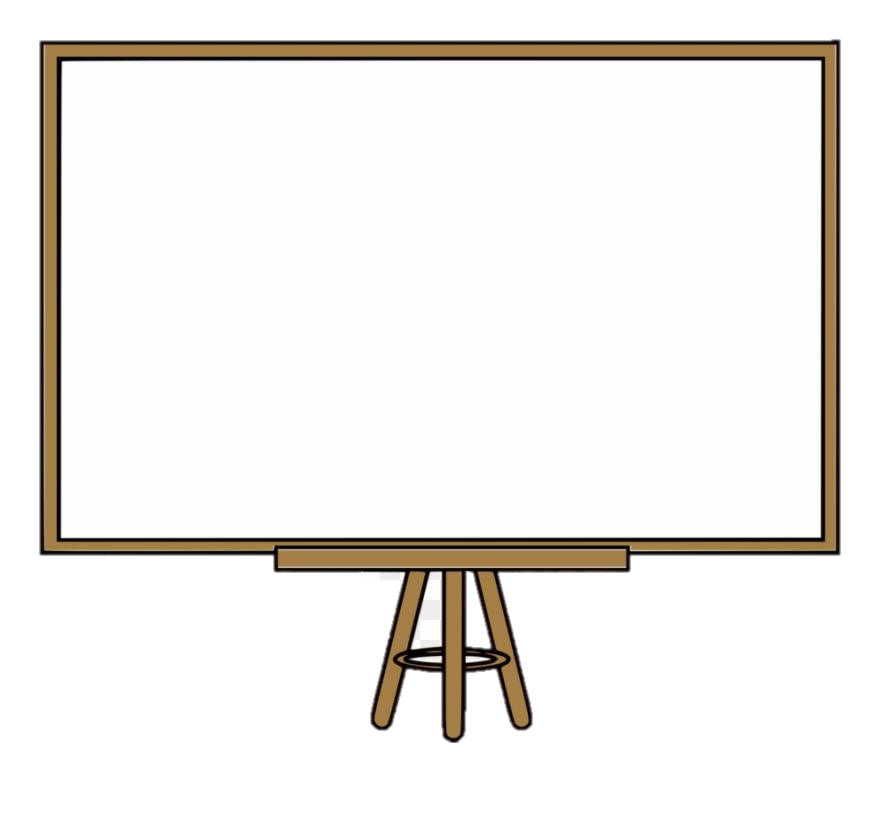 Convenient
neighborhood
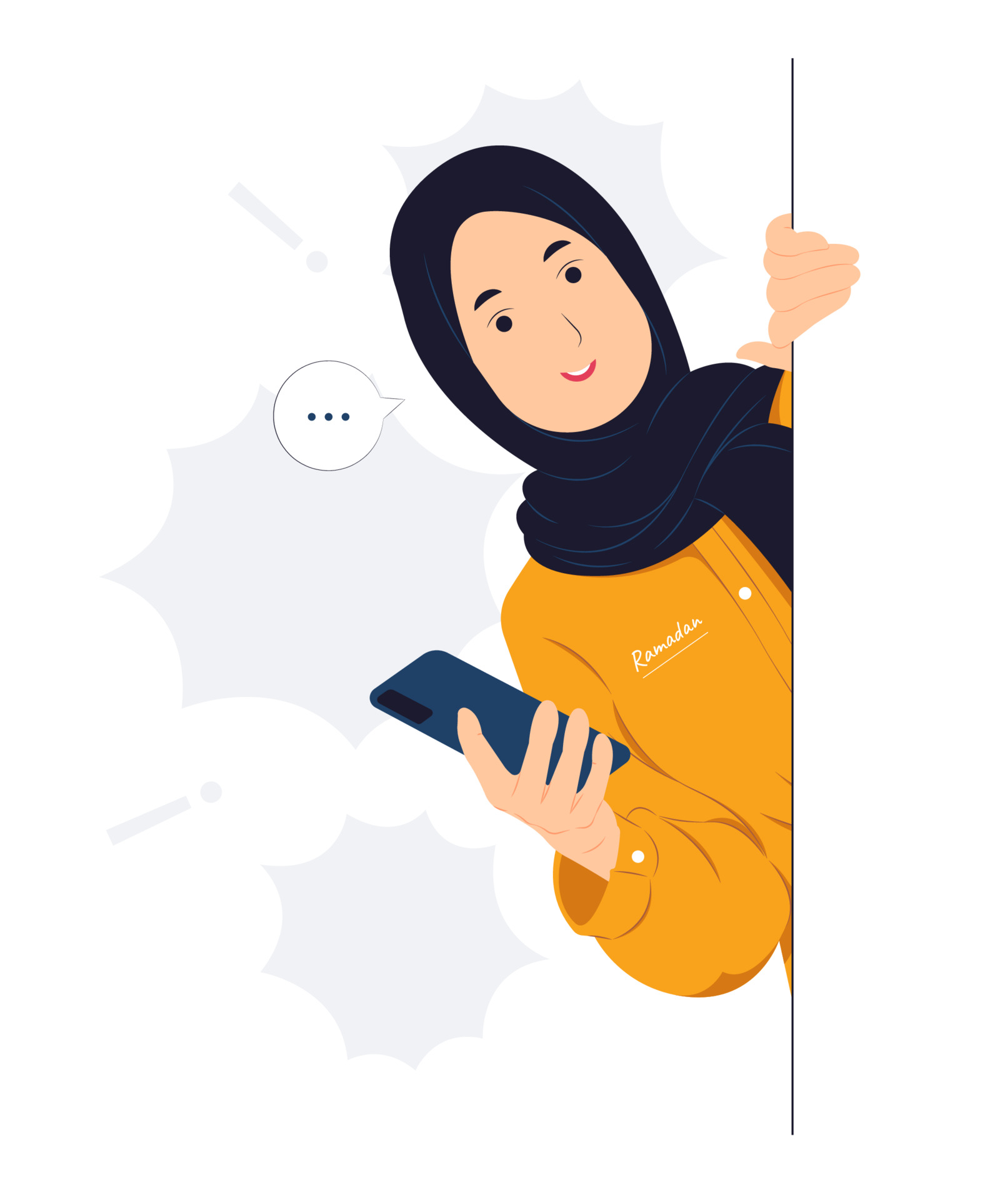 floor
rooms
Write on the board things that you would hope to find in a rental apartment.
Neighbor
Cheap
windows
modern
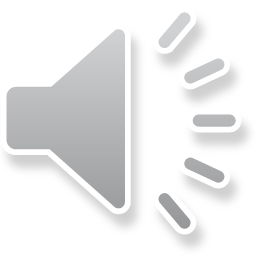 Listen to the real estate agent talk about important factors to consider when looking for an apartment to rent.
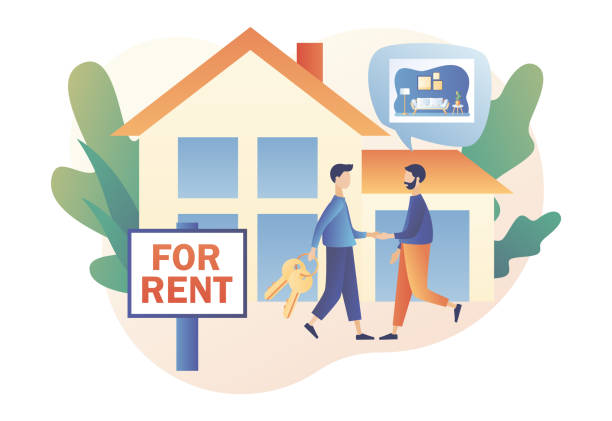 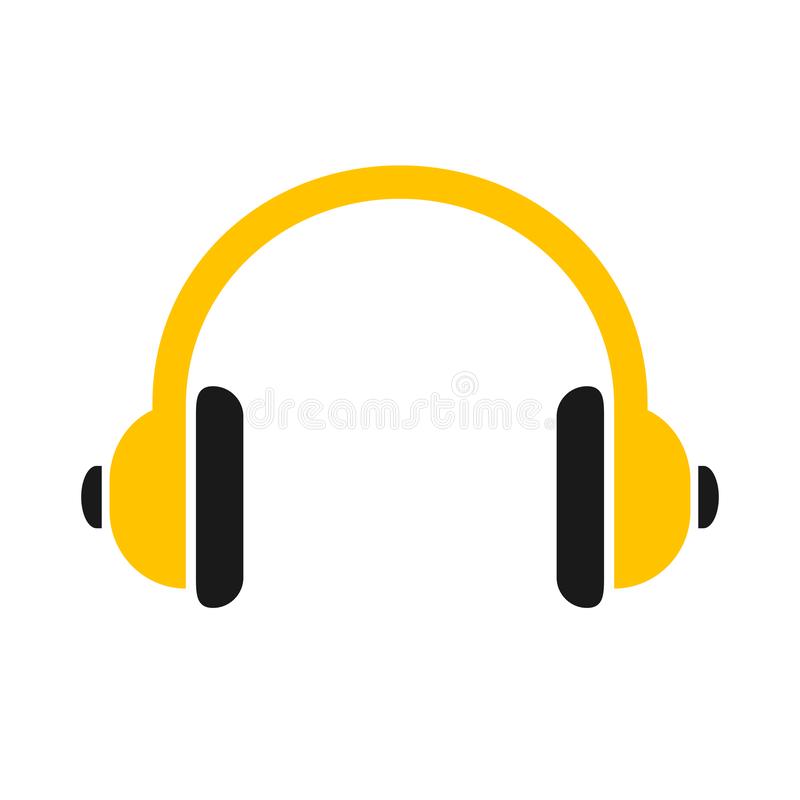 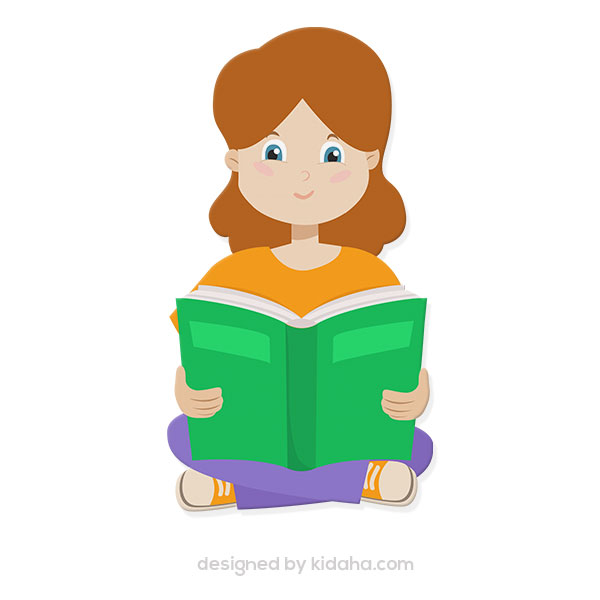 Listen to the real estate agent talk about important factors to consider when looking for an apartment to rent.  Tick     the factors mentioned
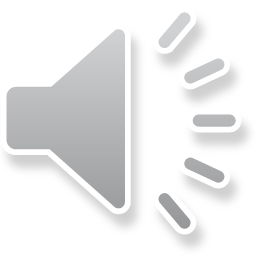 √
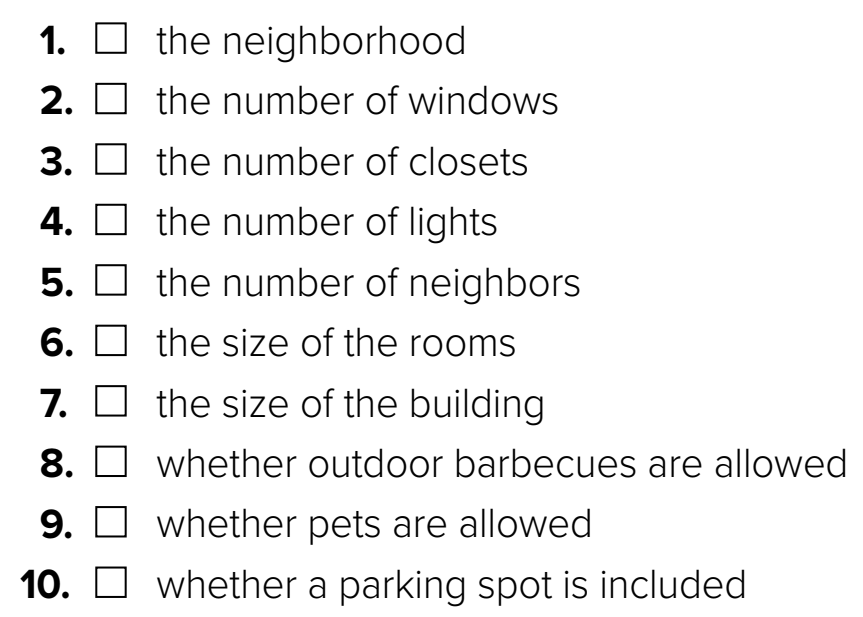 √
√
√
√
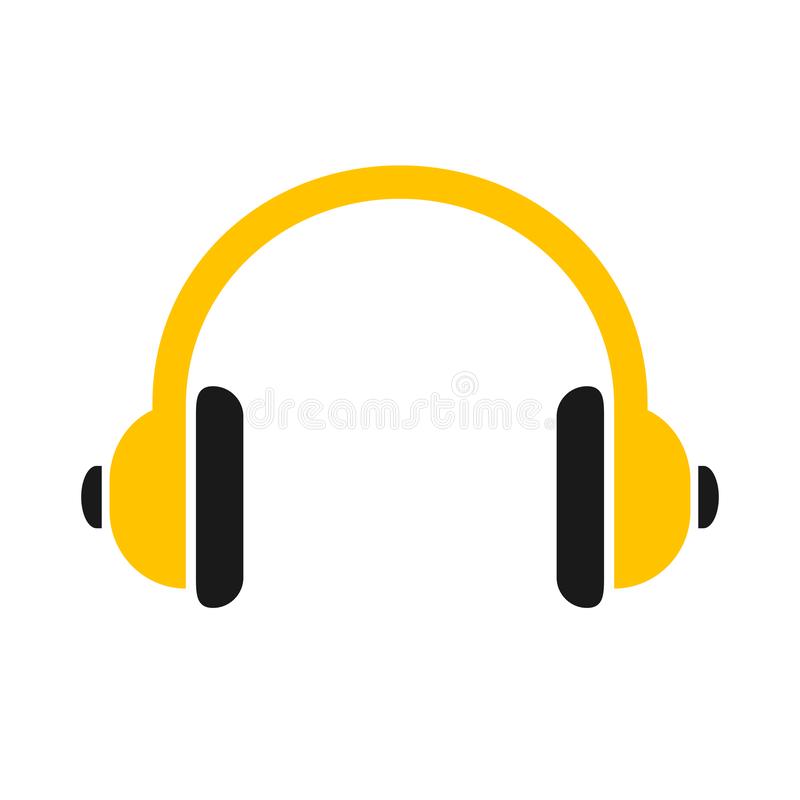 √
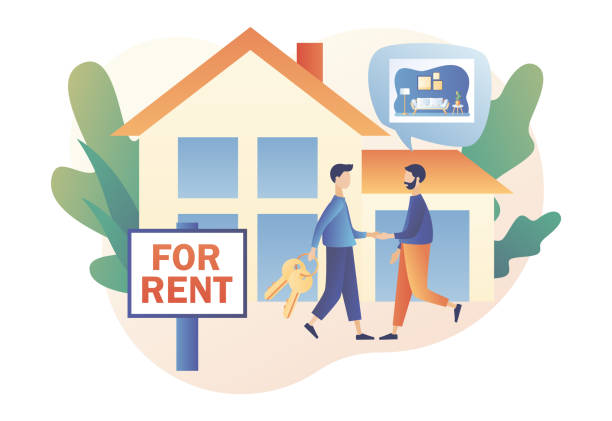 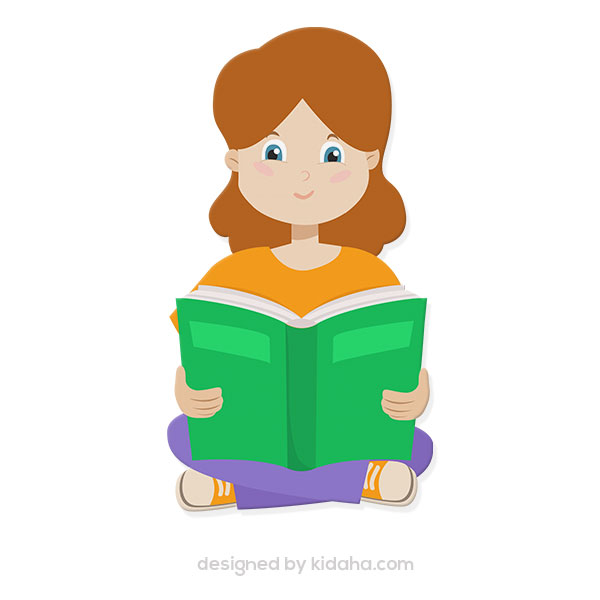 √
6 Pronunciation
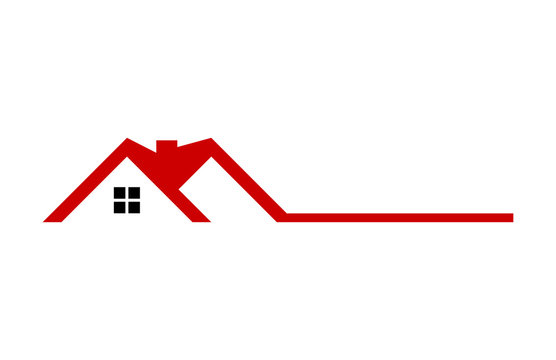 In English, there are many two-syllable words whose part of speech and meaning change if you change the stress. Stress the first syllable of most two-syllable nouns. Stress the last syllable of most two-syllable verbs. Listen and practice.
In English, there are many two-syllable words whose part of speech and meaning change if you change the stress. Stress the first syllable of most two-syllable nouns. Stress the last syllable of most two-syllable verbs. Listen and practice.
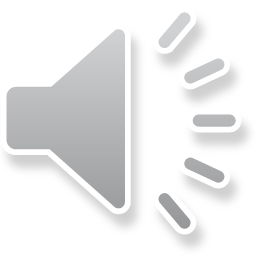 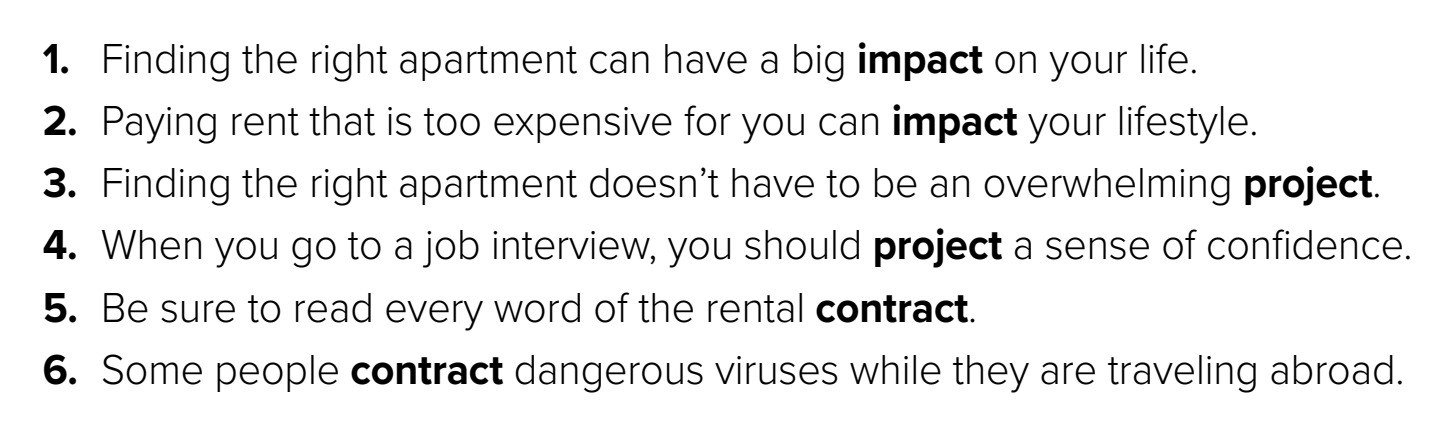 7 Vocabulary Building
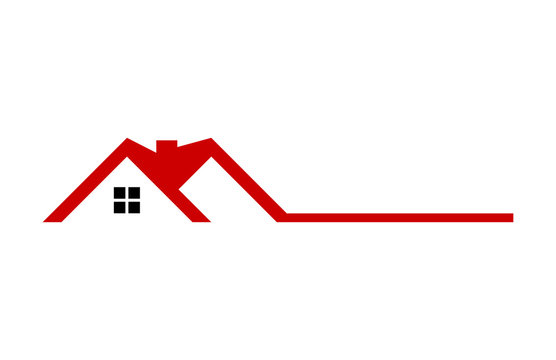 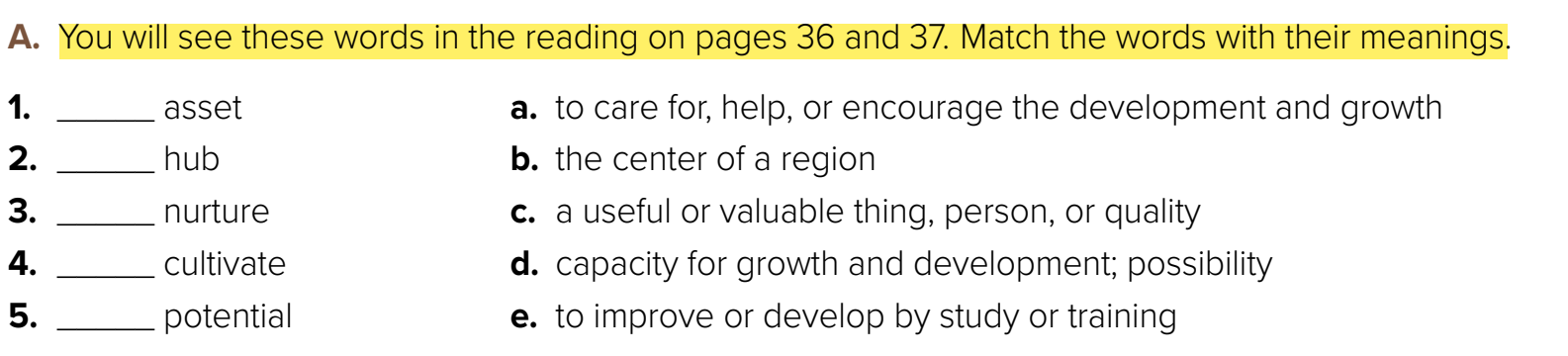 c
b
a
e
d
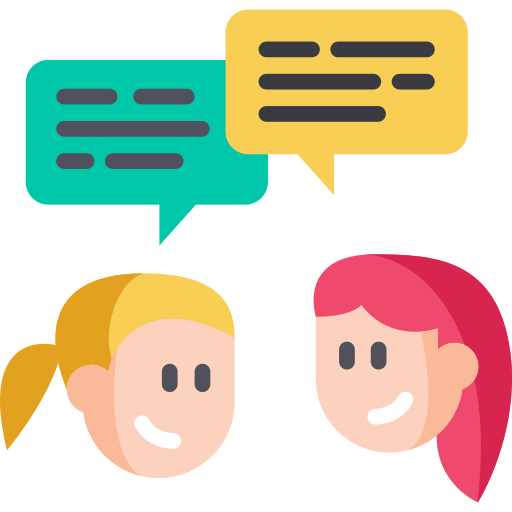 B. Check your answers with a partner. If you do not understand the meaning of a word, look it up in a dictionary
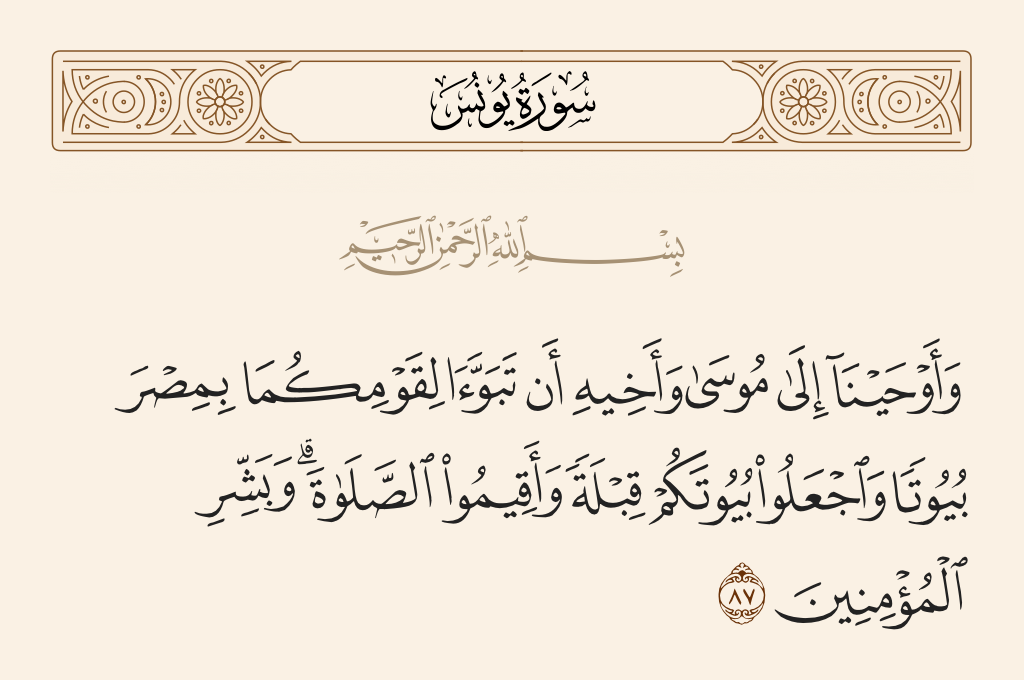 Quick Check
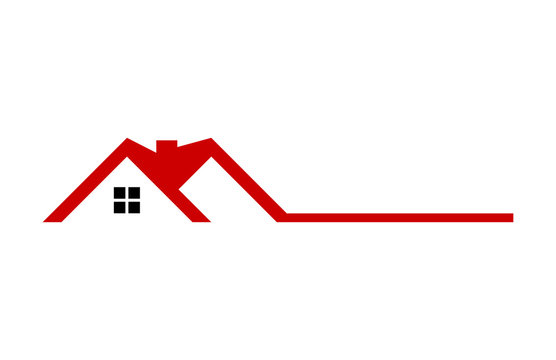 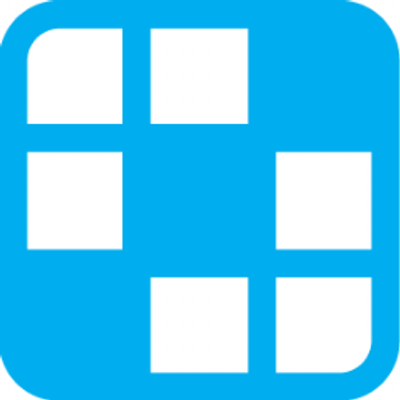 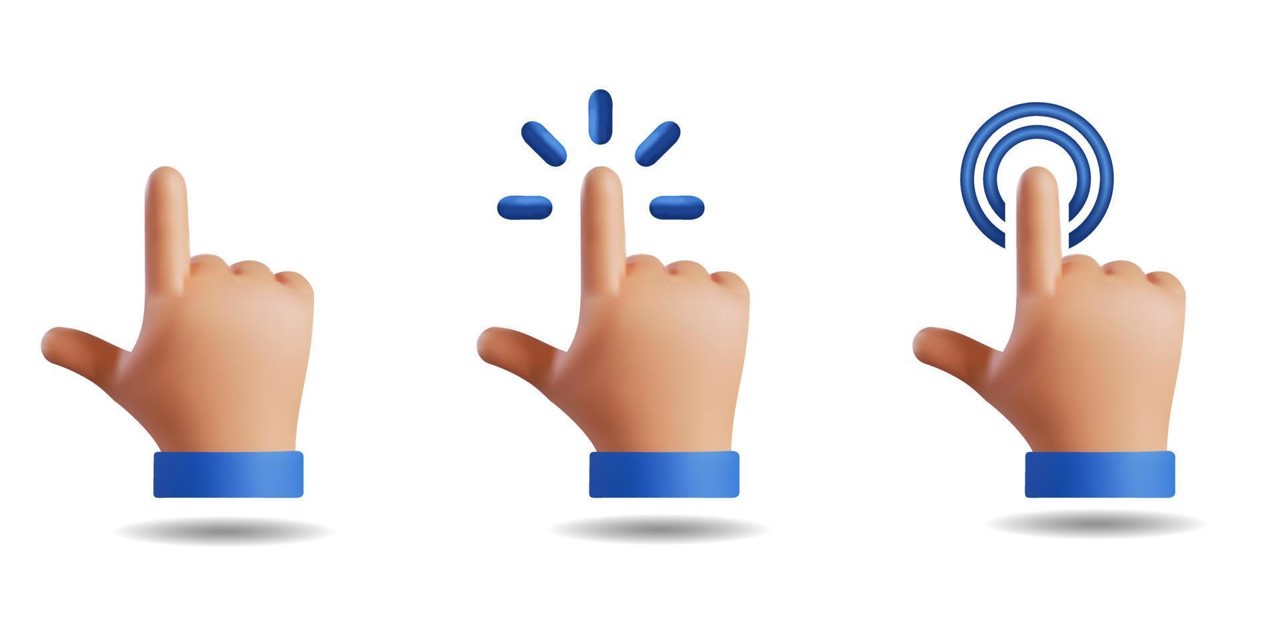 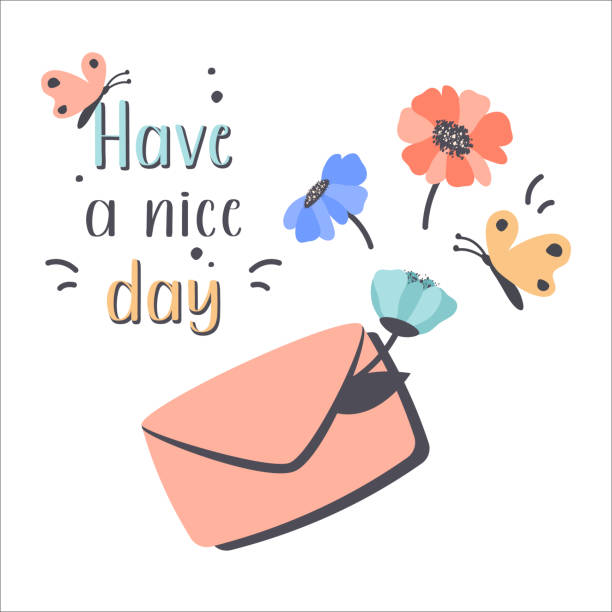